Auxerre, Guedelon, VezelayHöhepunkte im Westen des Burgunds
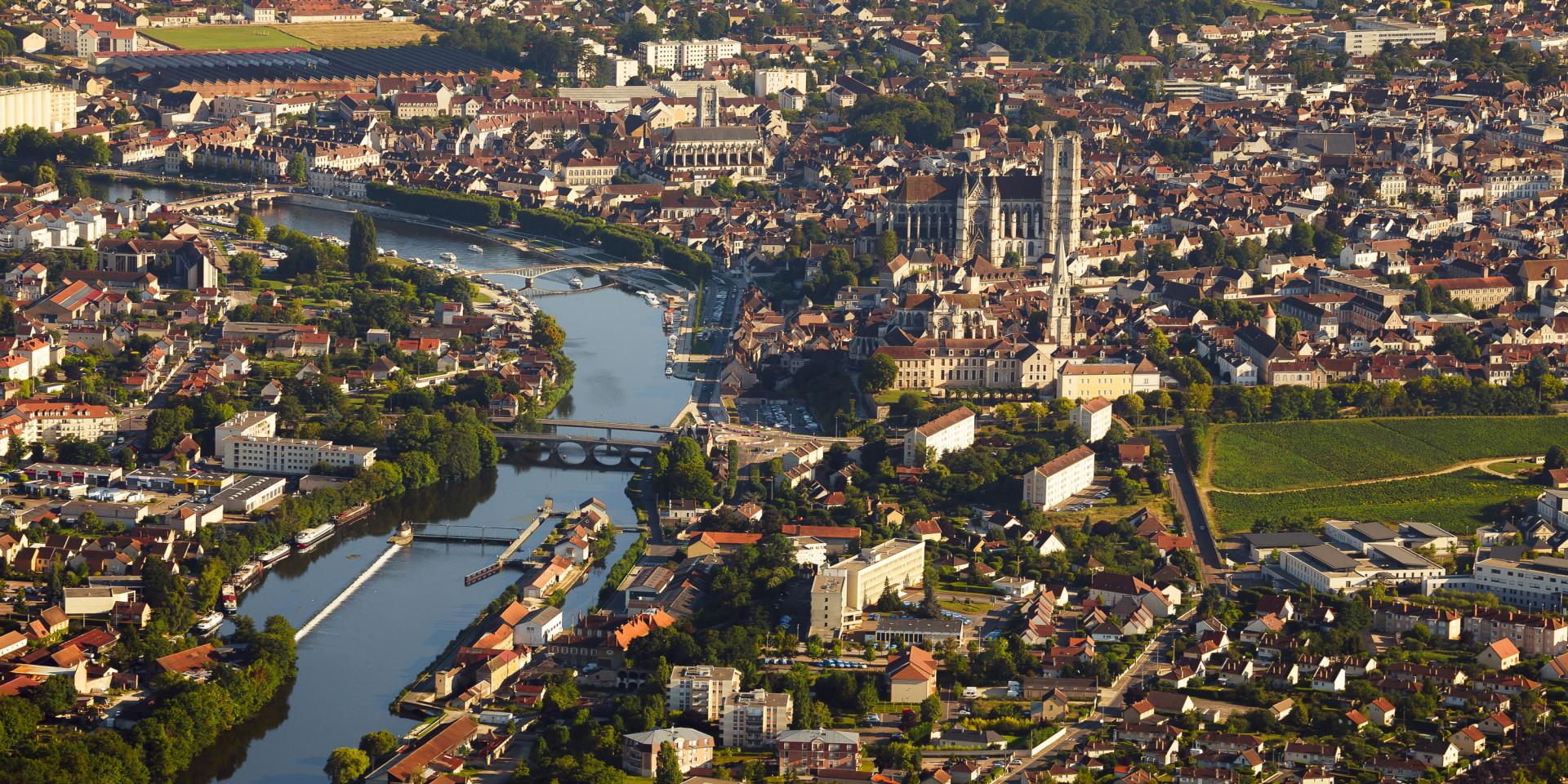 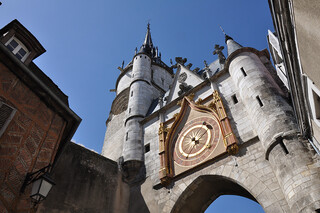 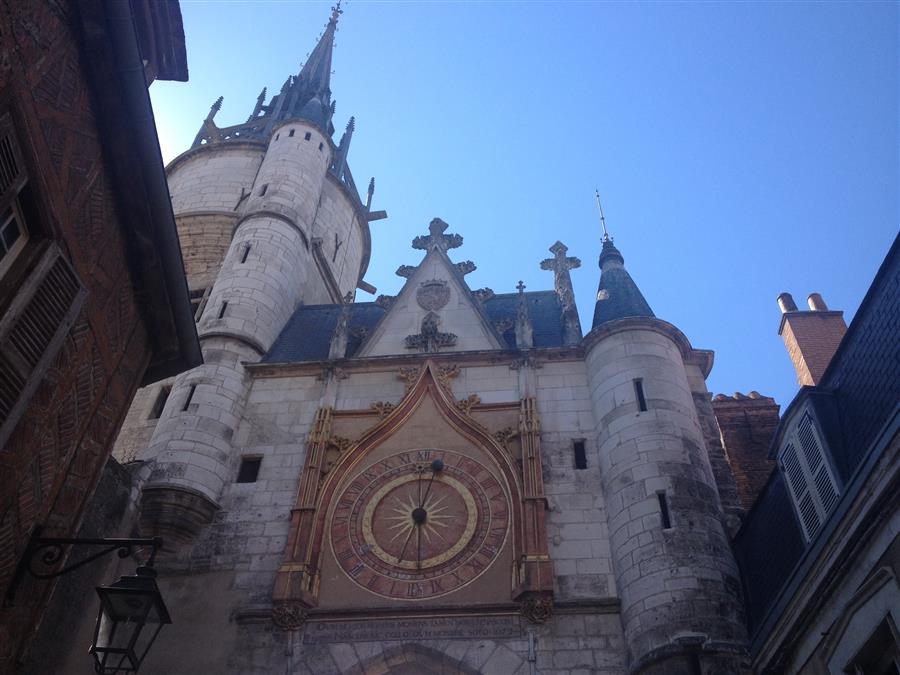 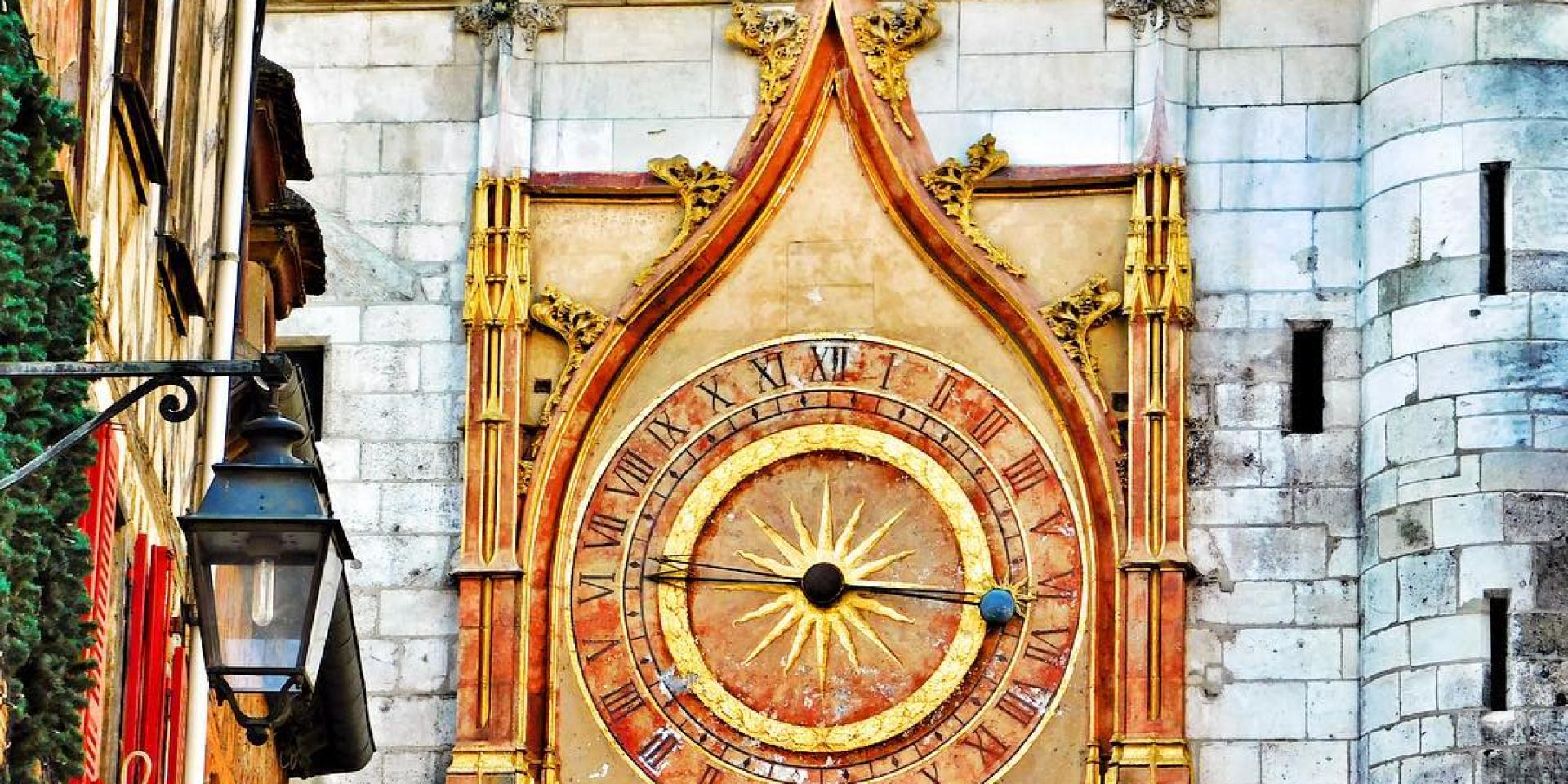 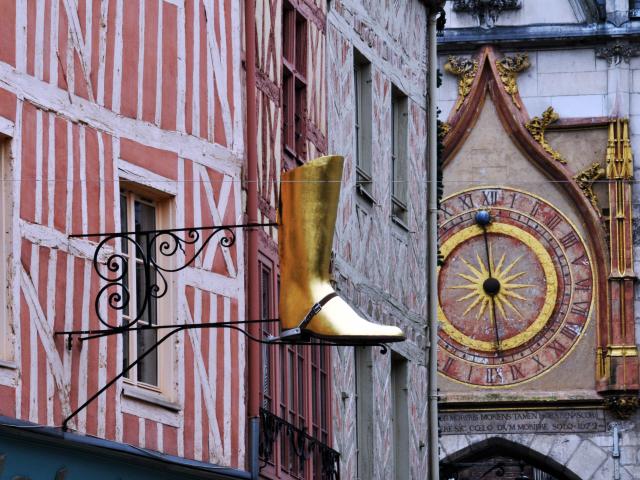 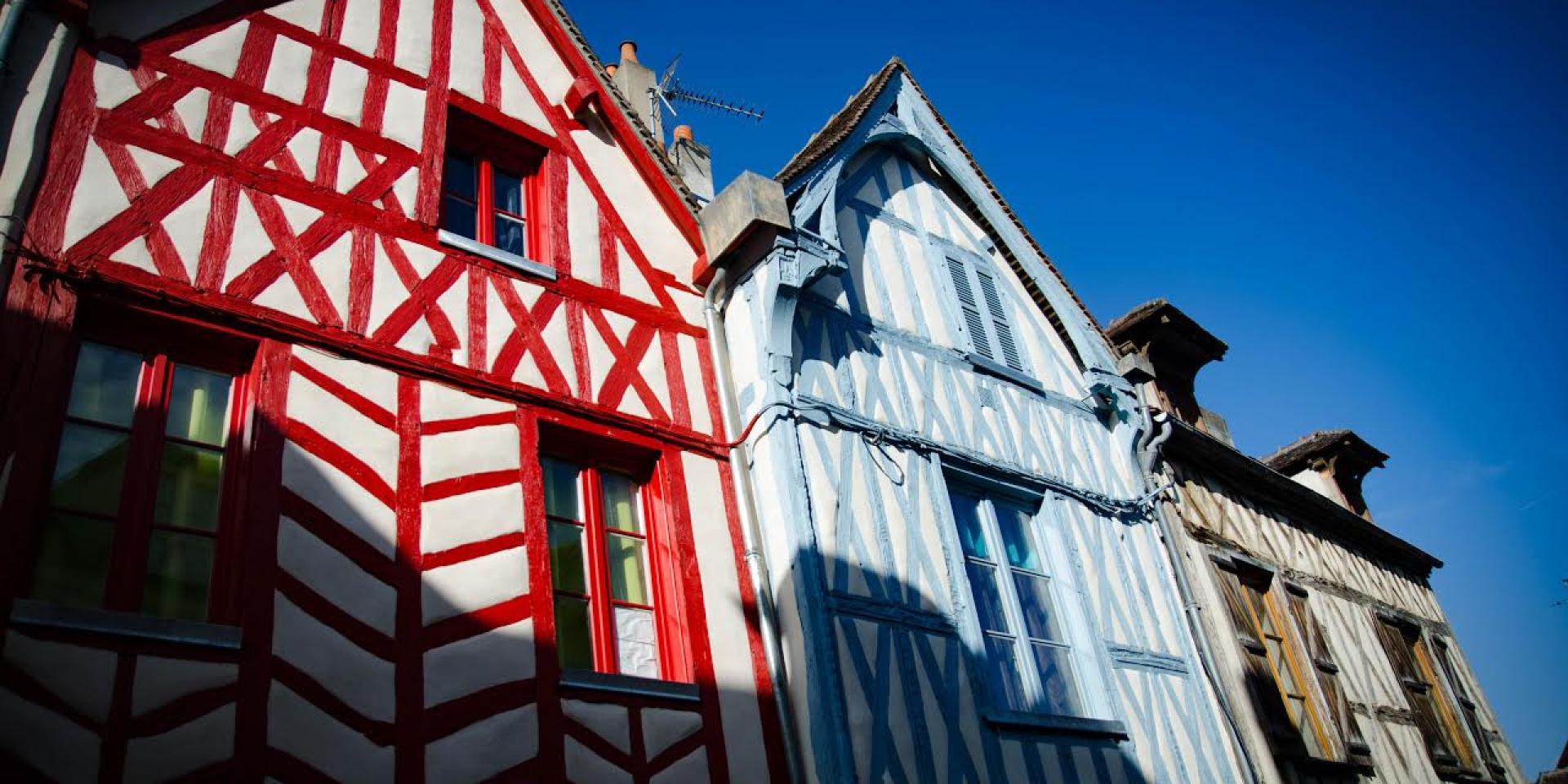 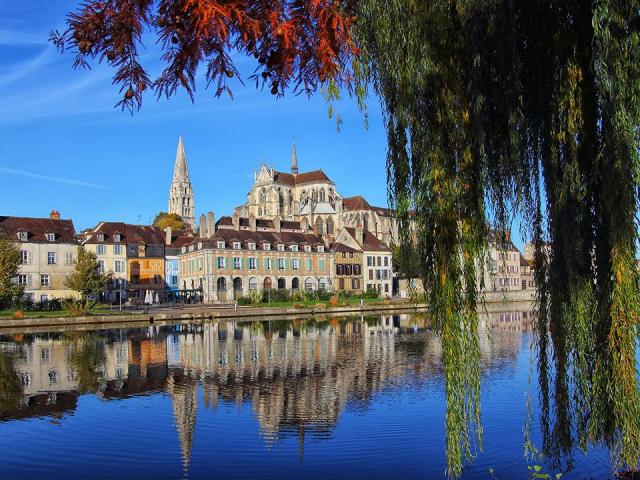 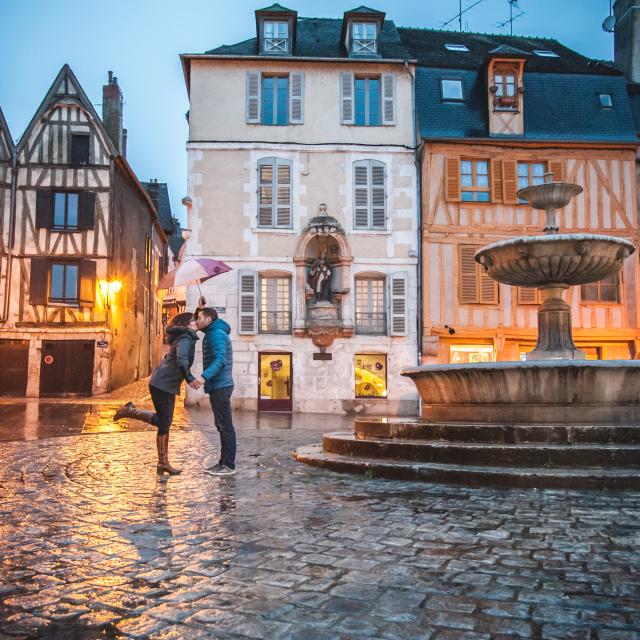 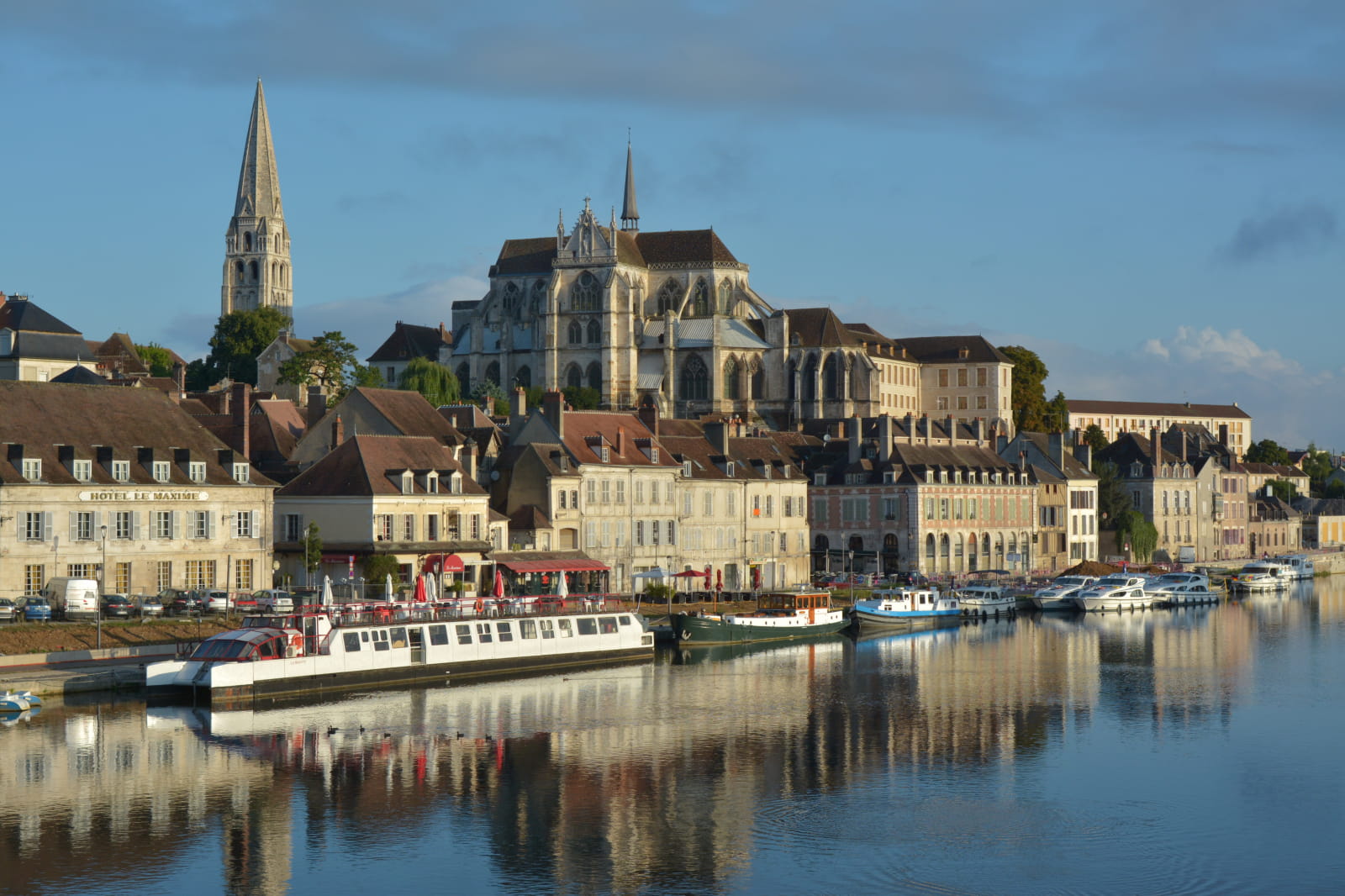 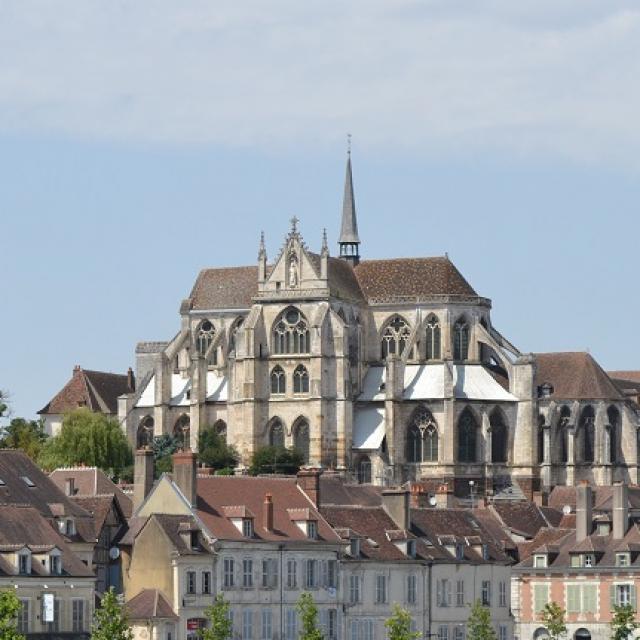 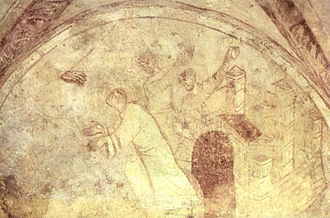 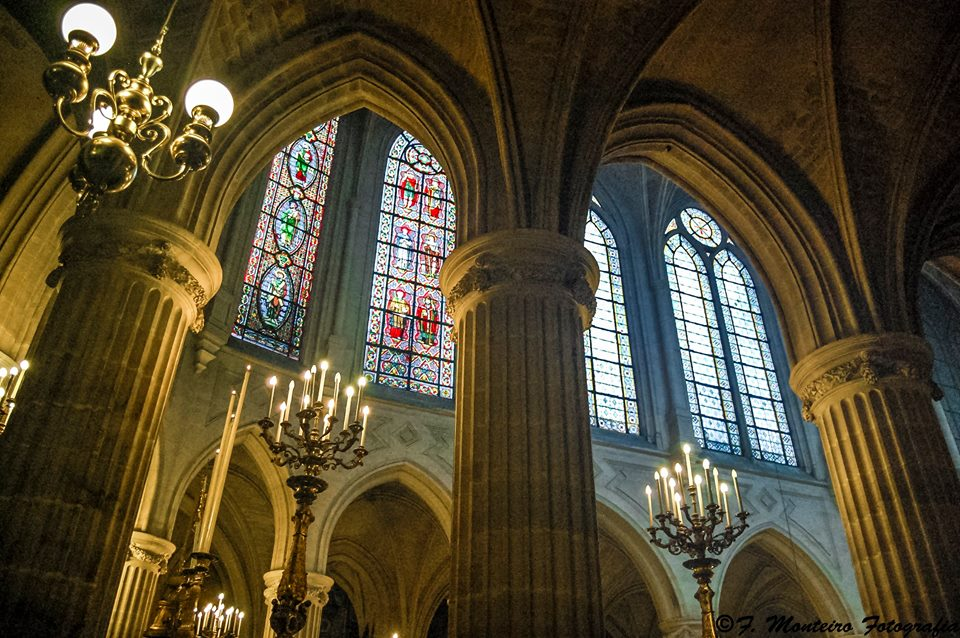 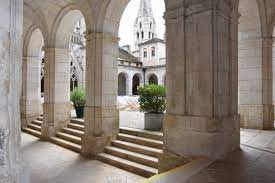 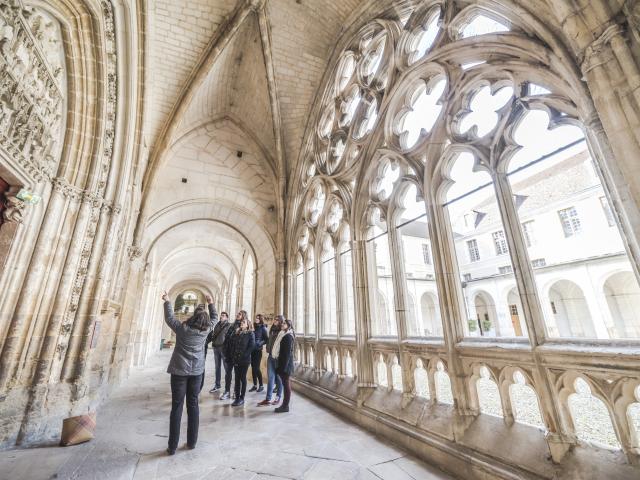 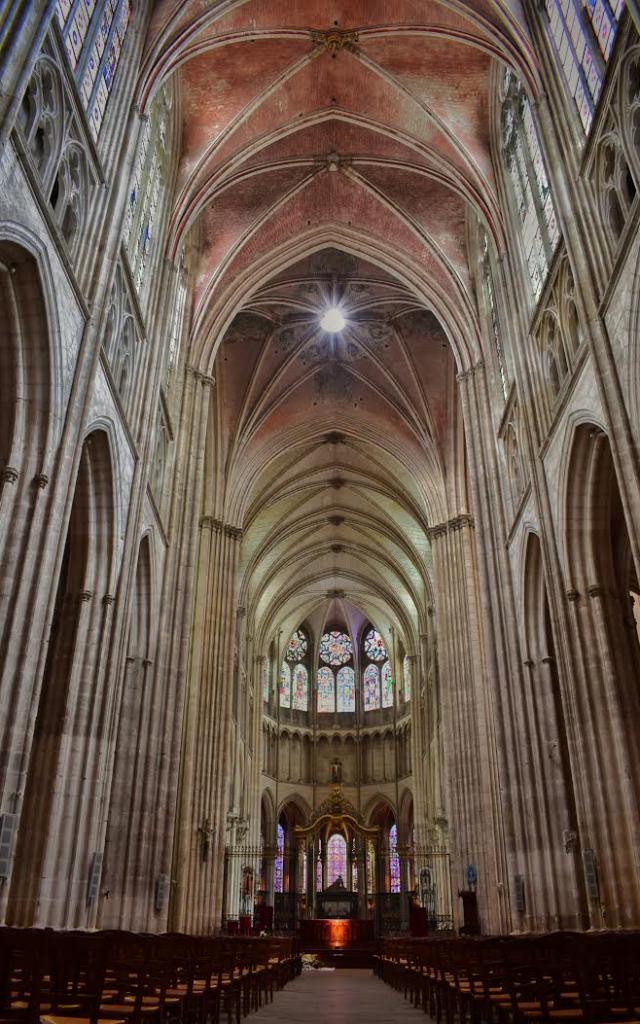 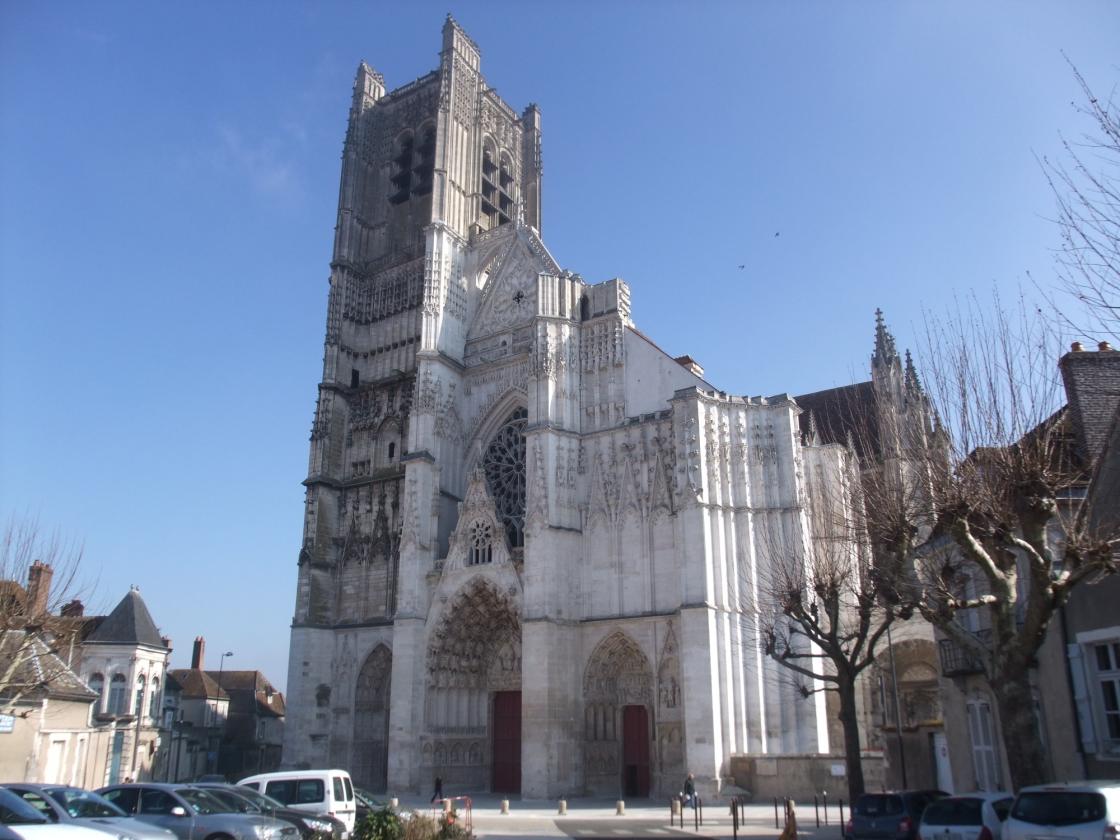 Chablis	Weinverkostung
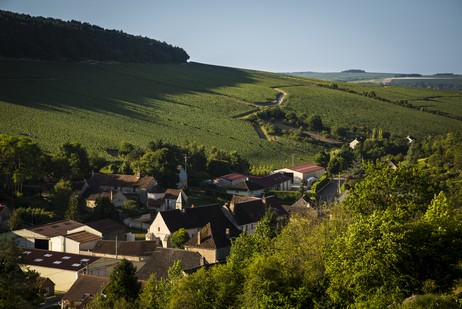 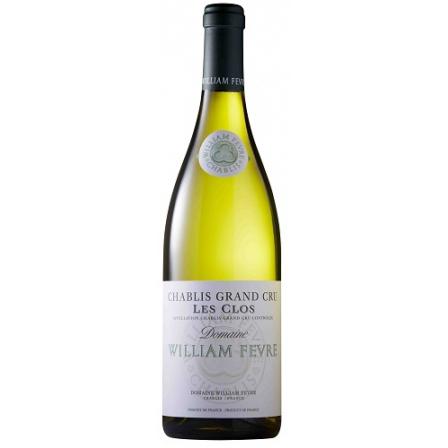 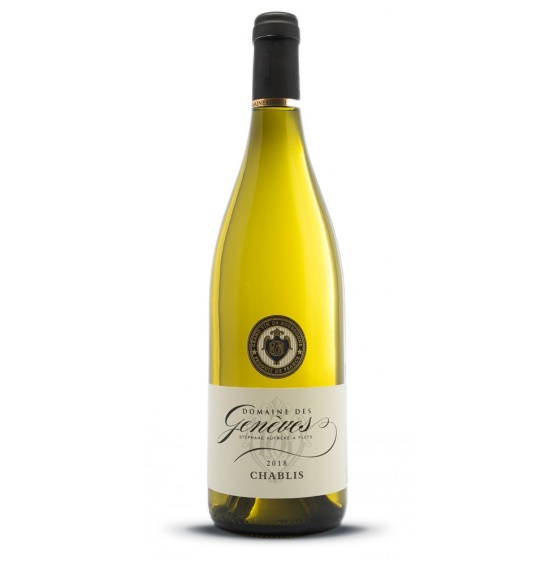 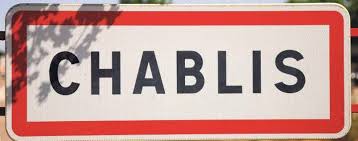 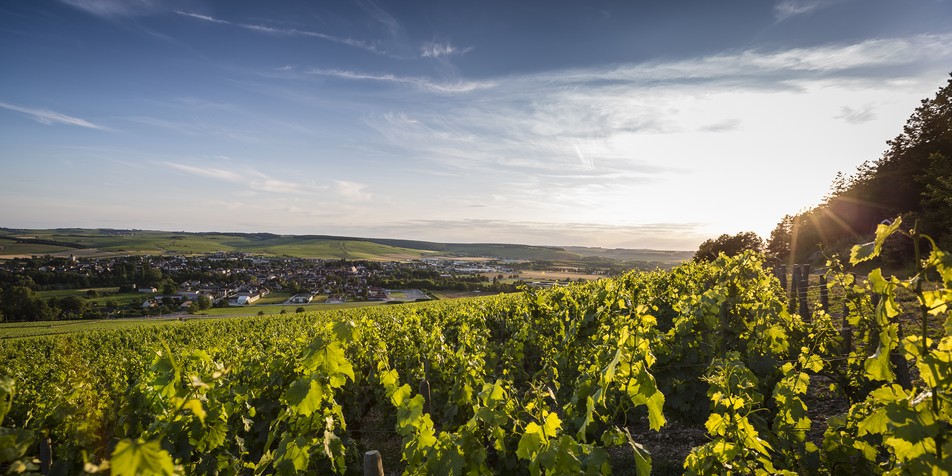 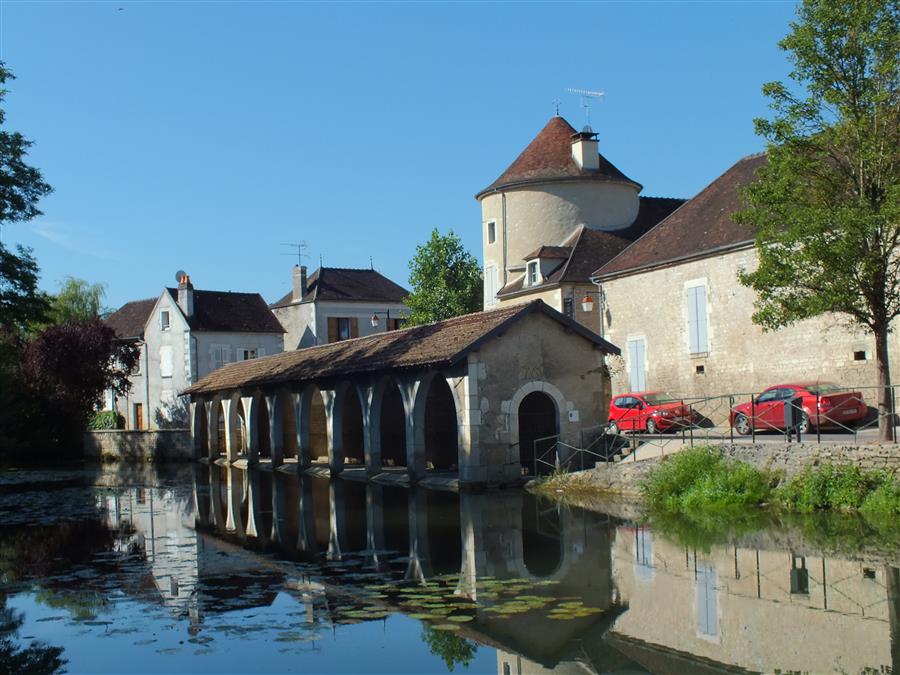 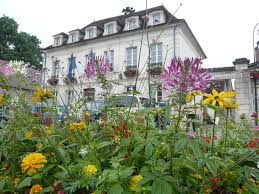 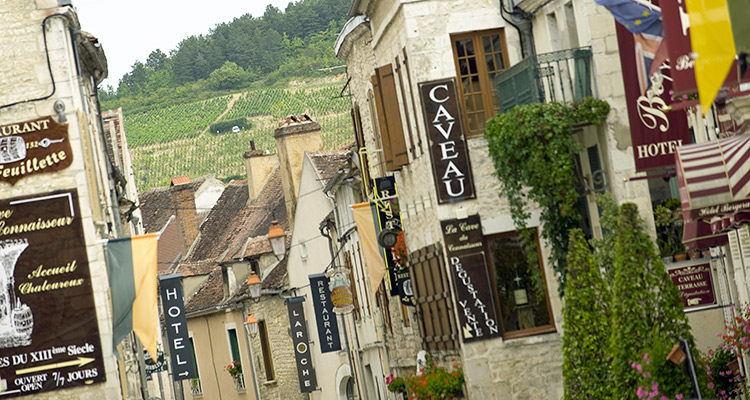 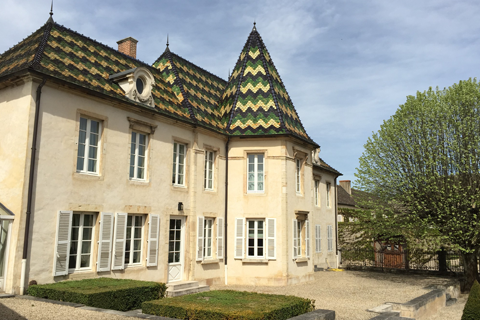 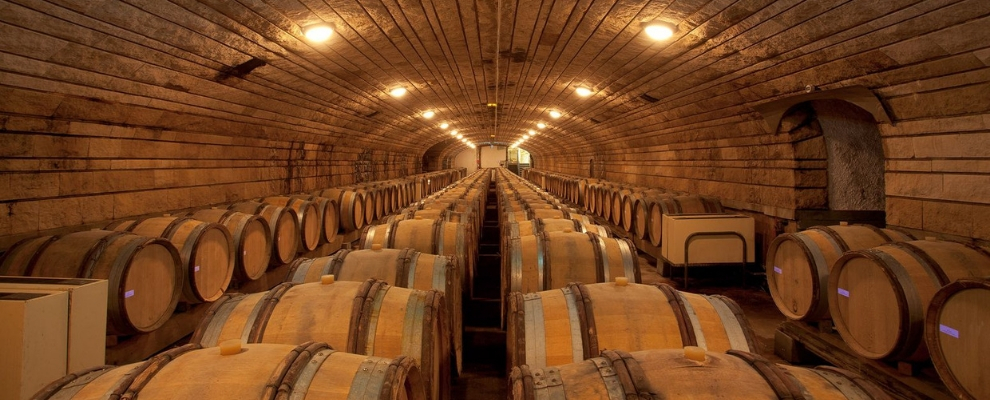 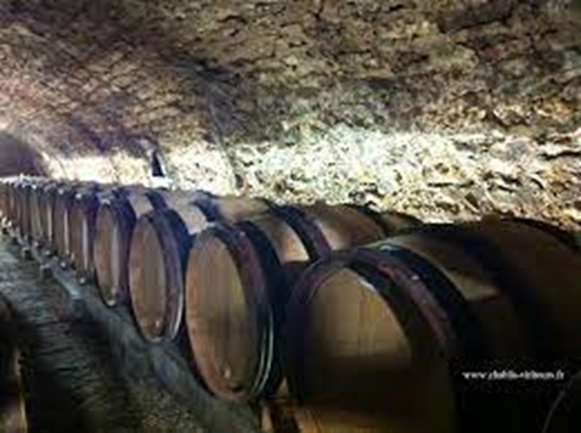 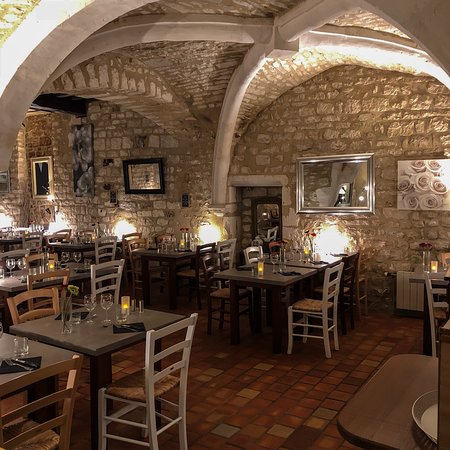 Basilika Vezelay-Unesco-Weltkulturerbe -
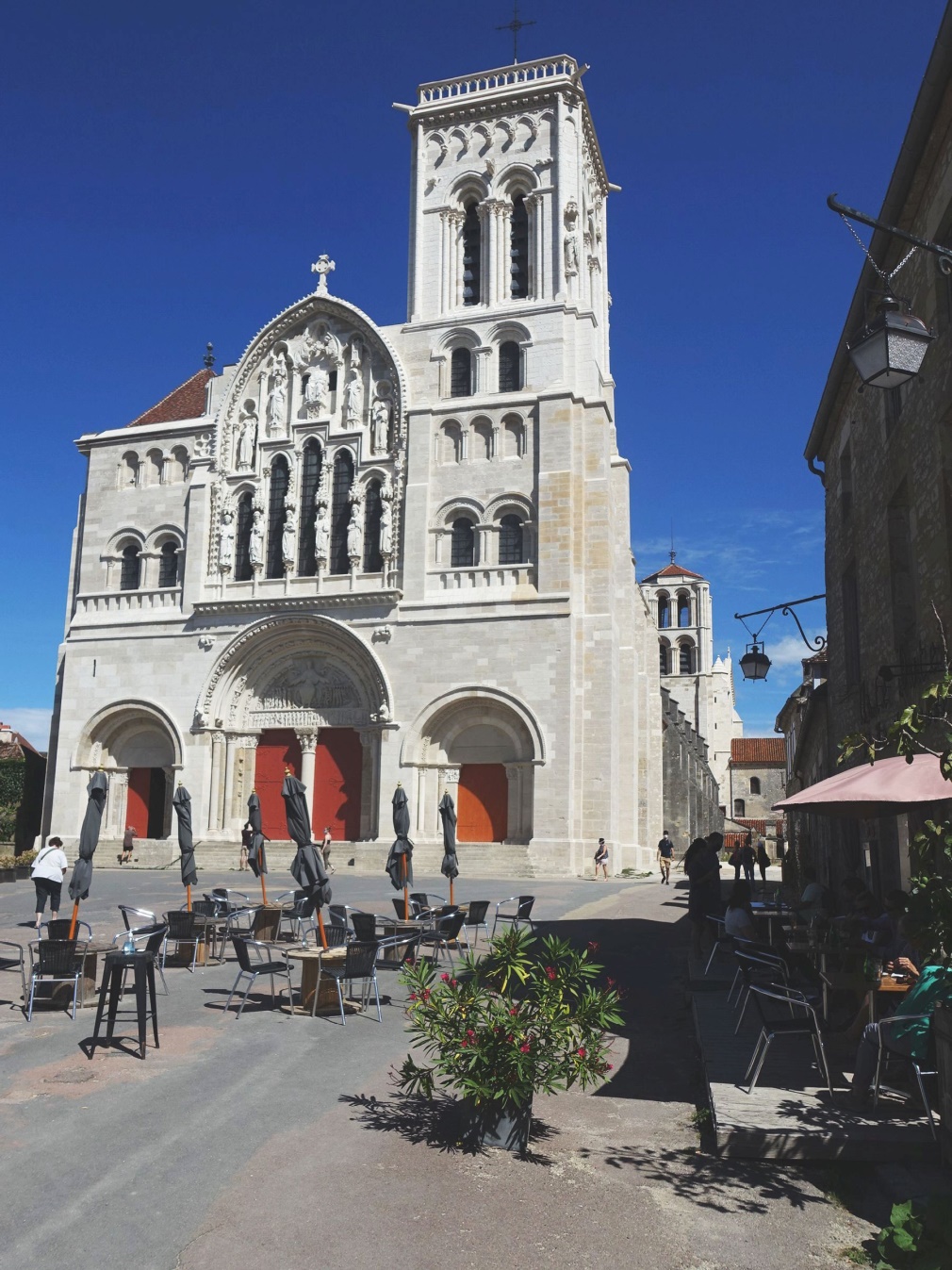 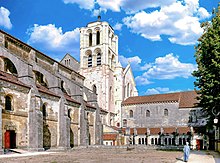 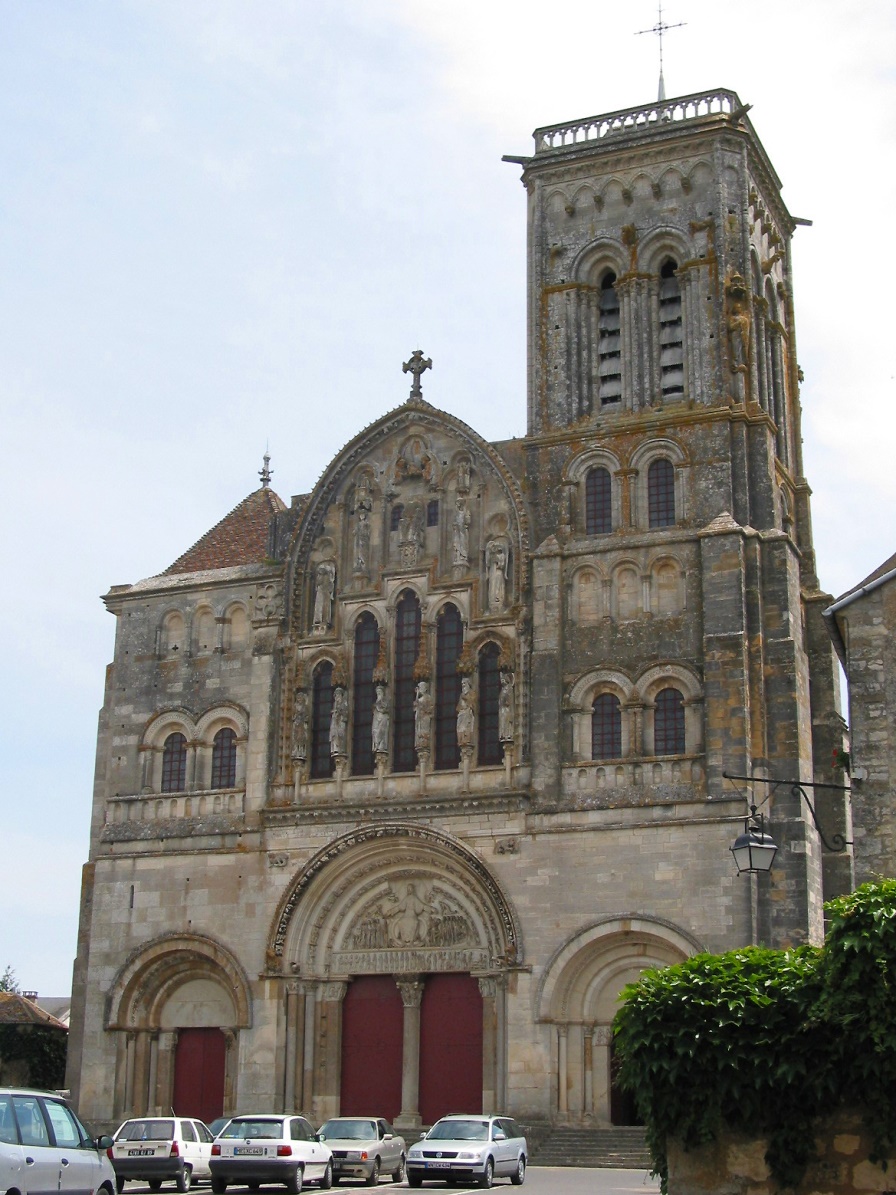 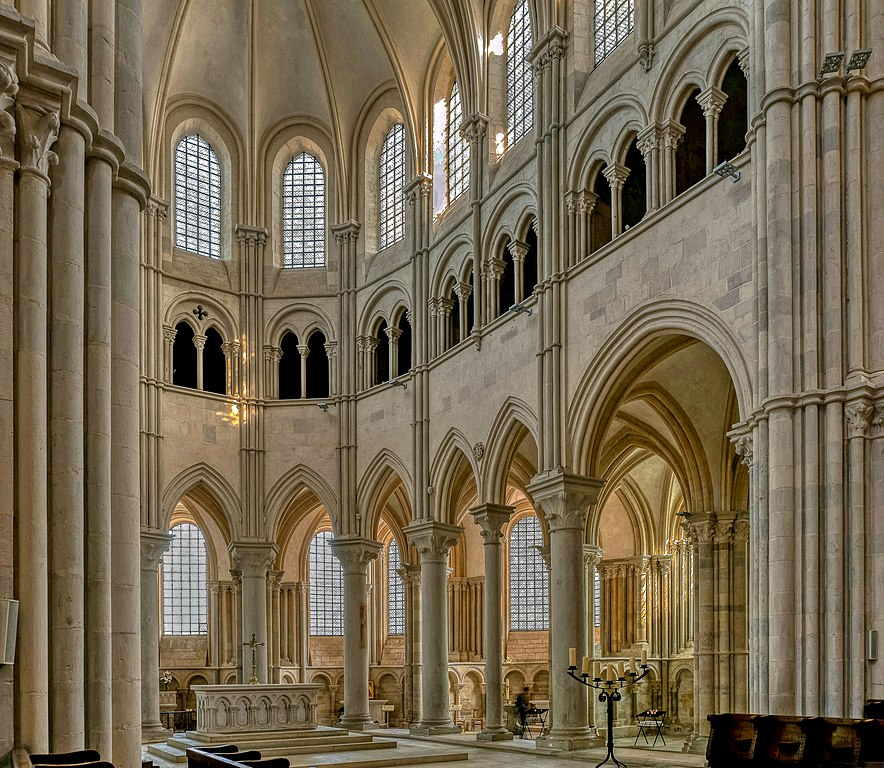 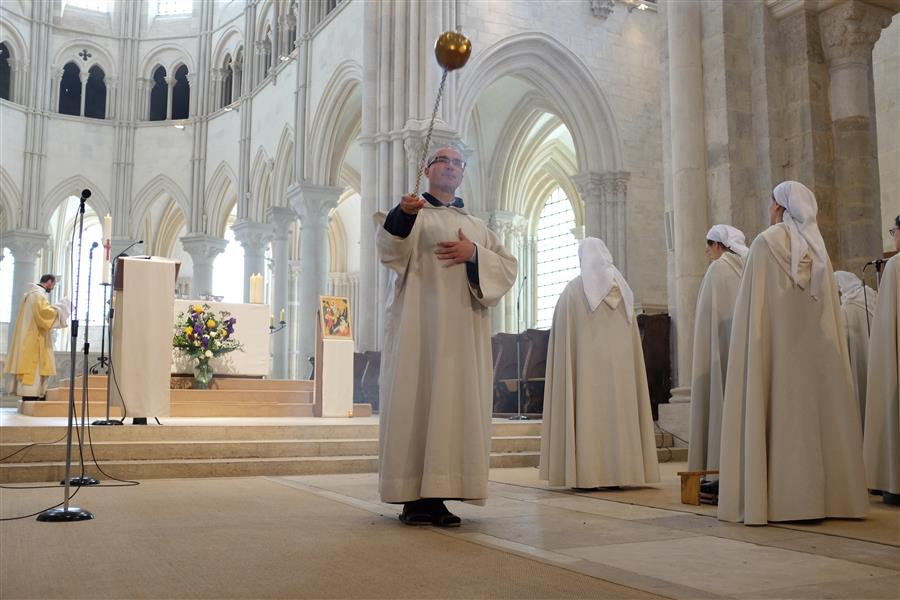 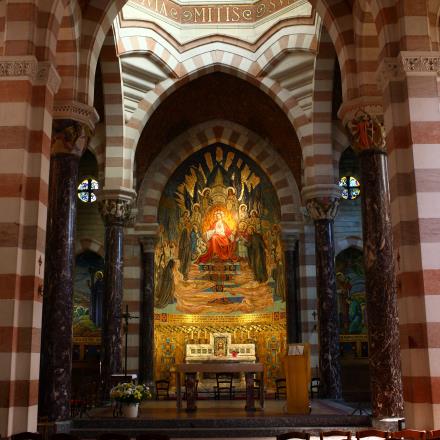 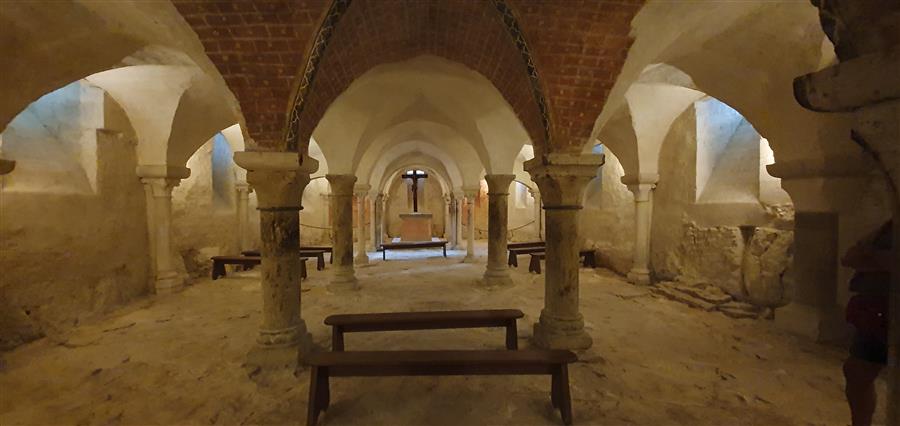 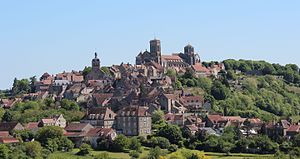